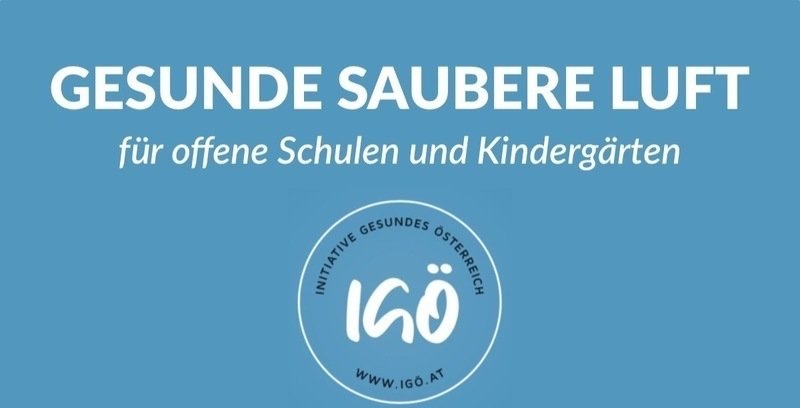 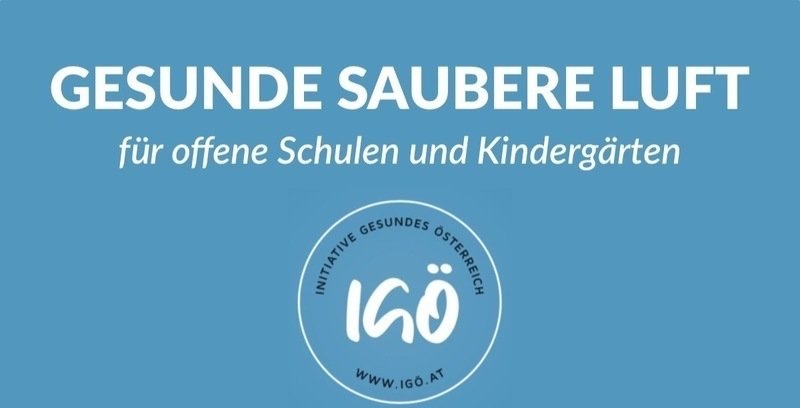 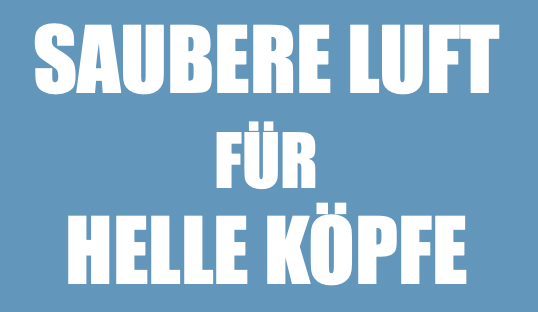 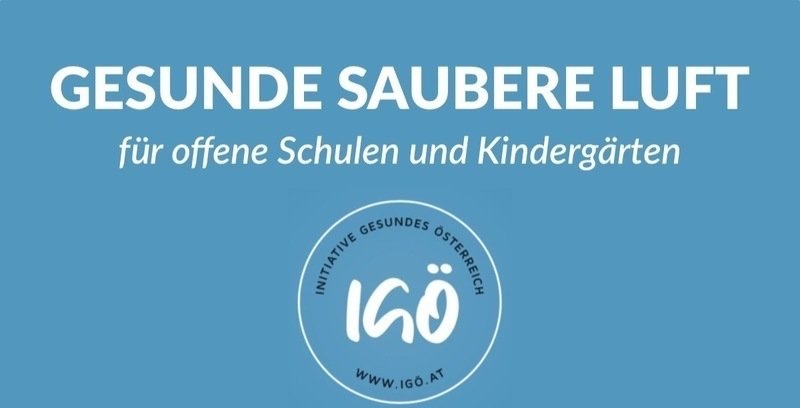 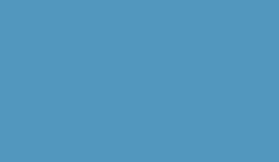 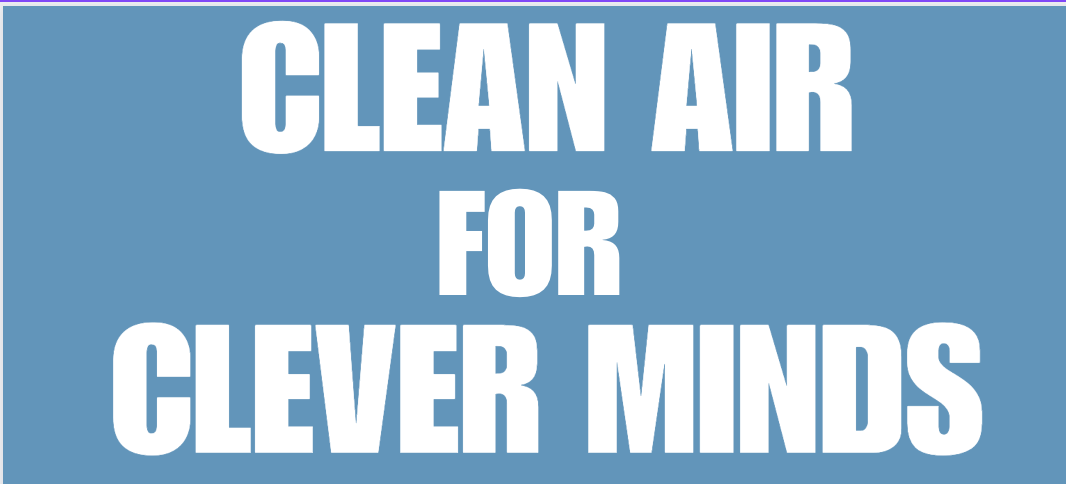 MINDS
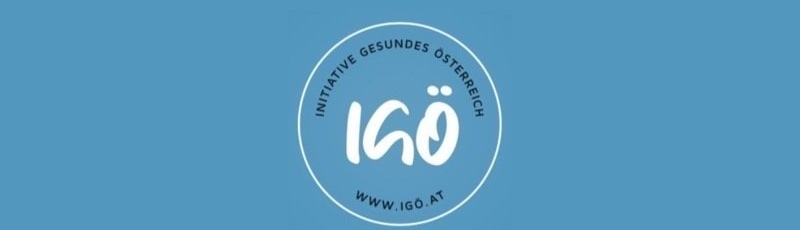 Comparison air & water quality
Healthy, clean drinking water is a matter of course for us.
What expectations do we have of the air,that our children breathe in school & kindergarten?
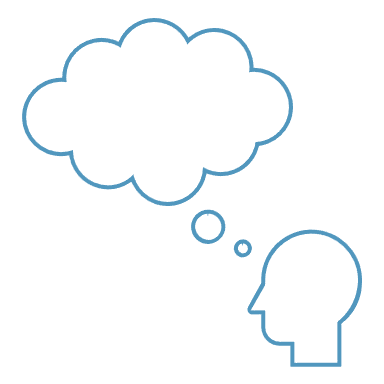 [Speaker Notes: Inviting us to reflect – what is important to us regarding the health of our children and what values have become important to us over the last few years?What was it like 3, 5 years ago?
Learning to learn: what do our children need to learn well?]
Daily amount of air & water in litres
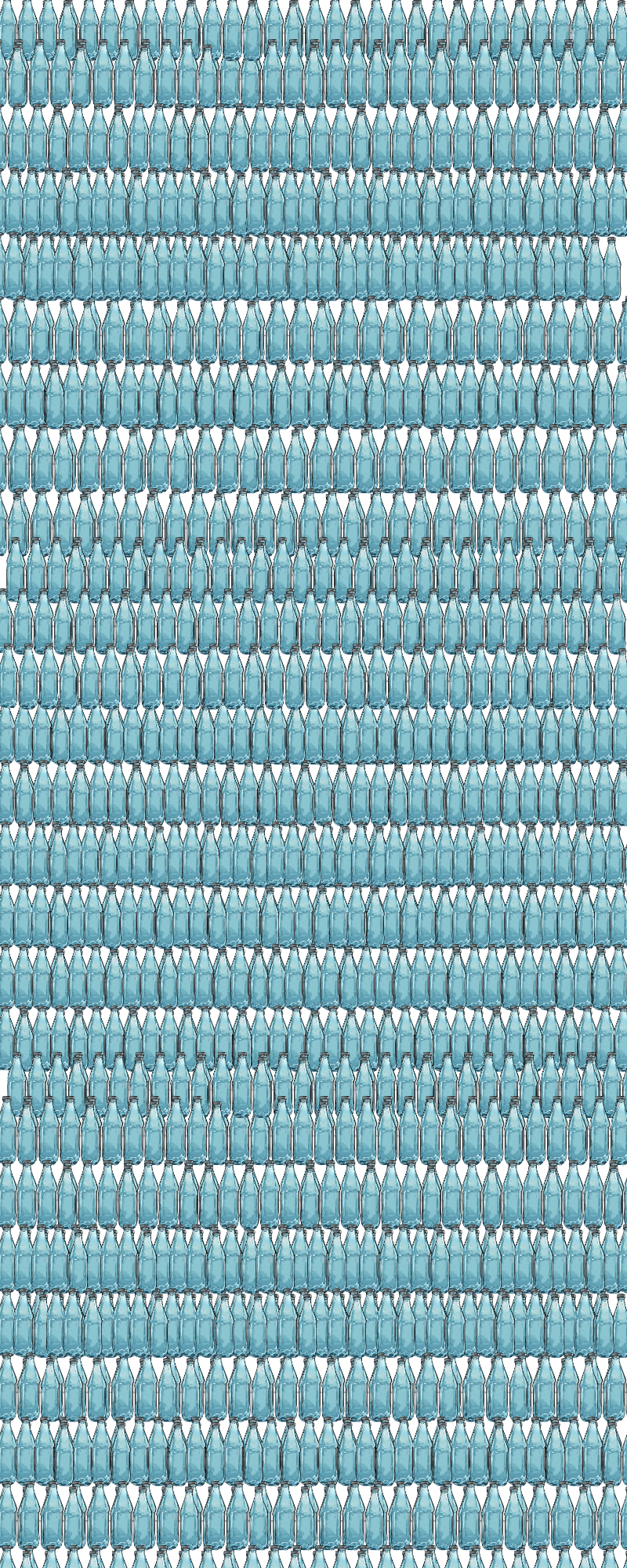 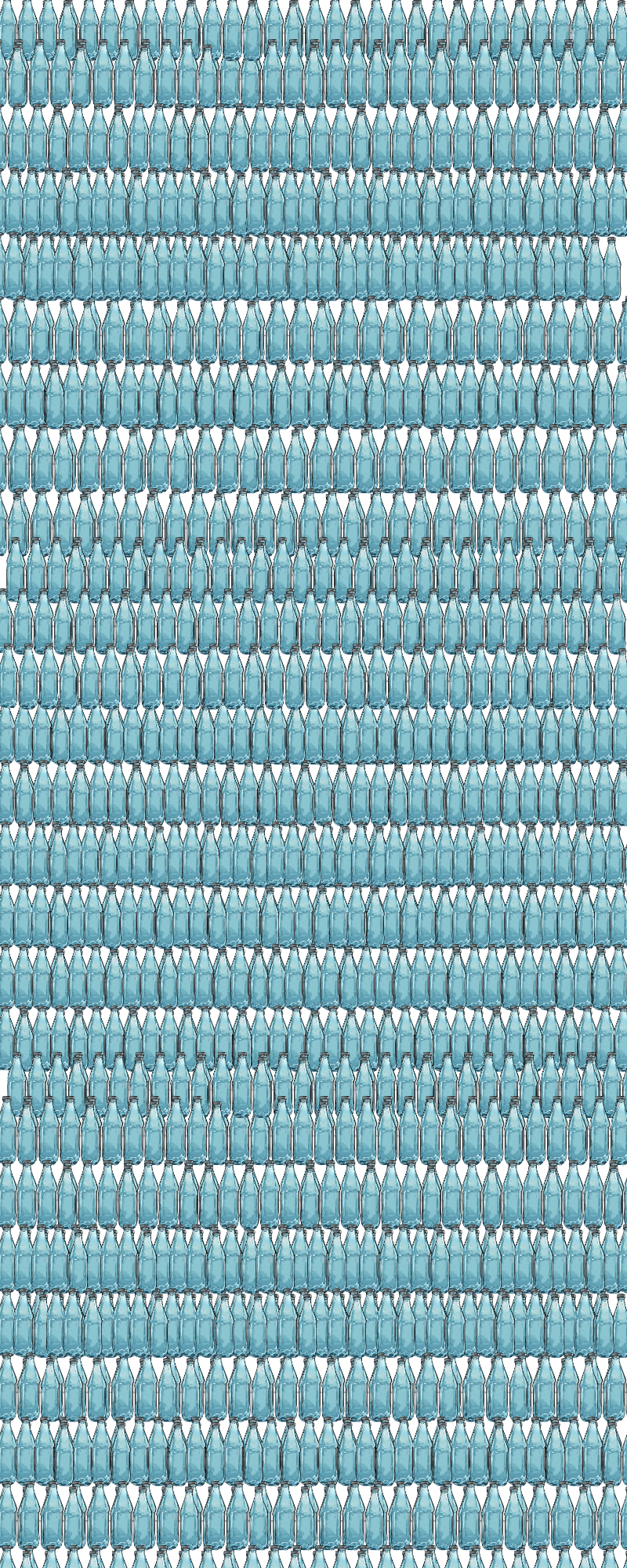 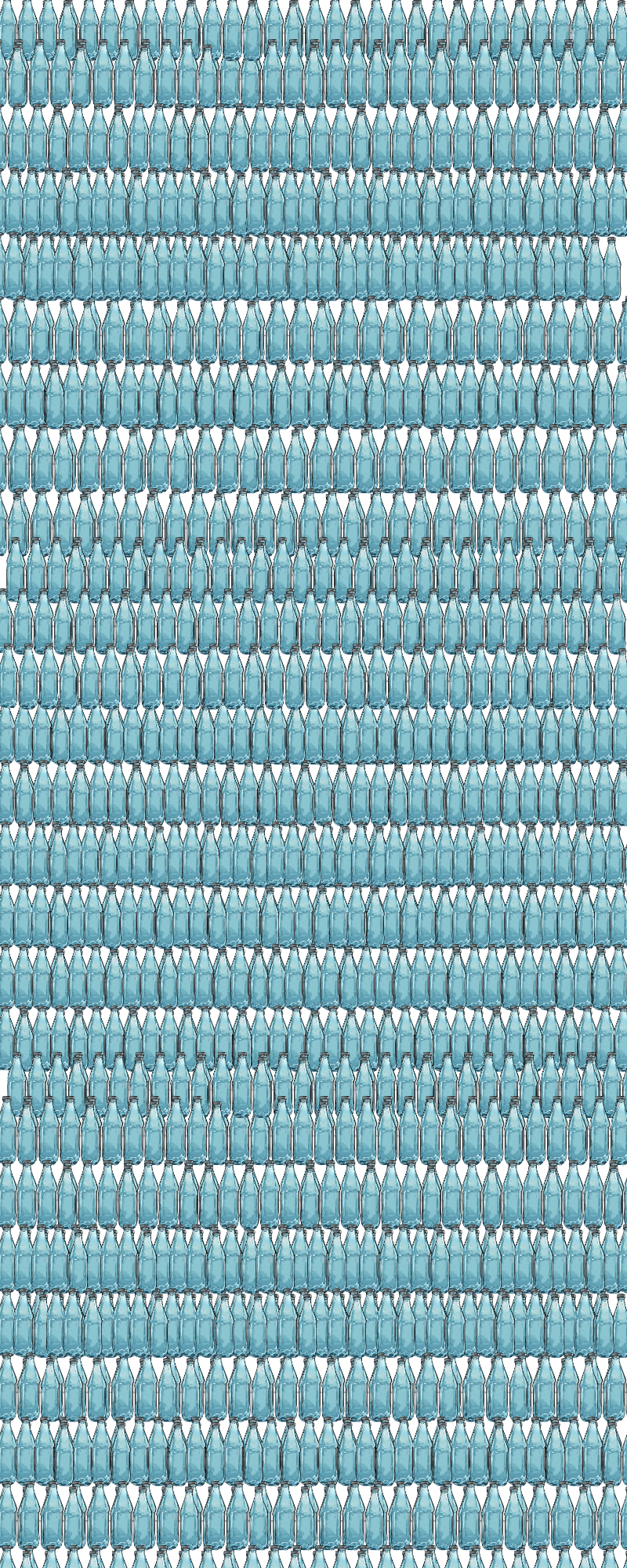 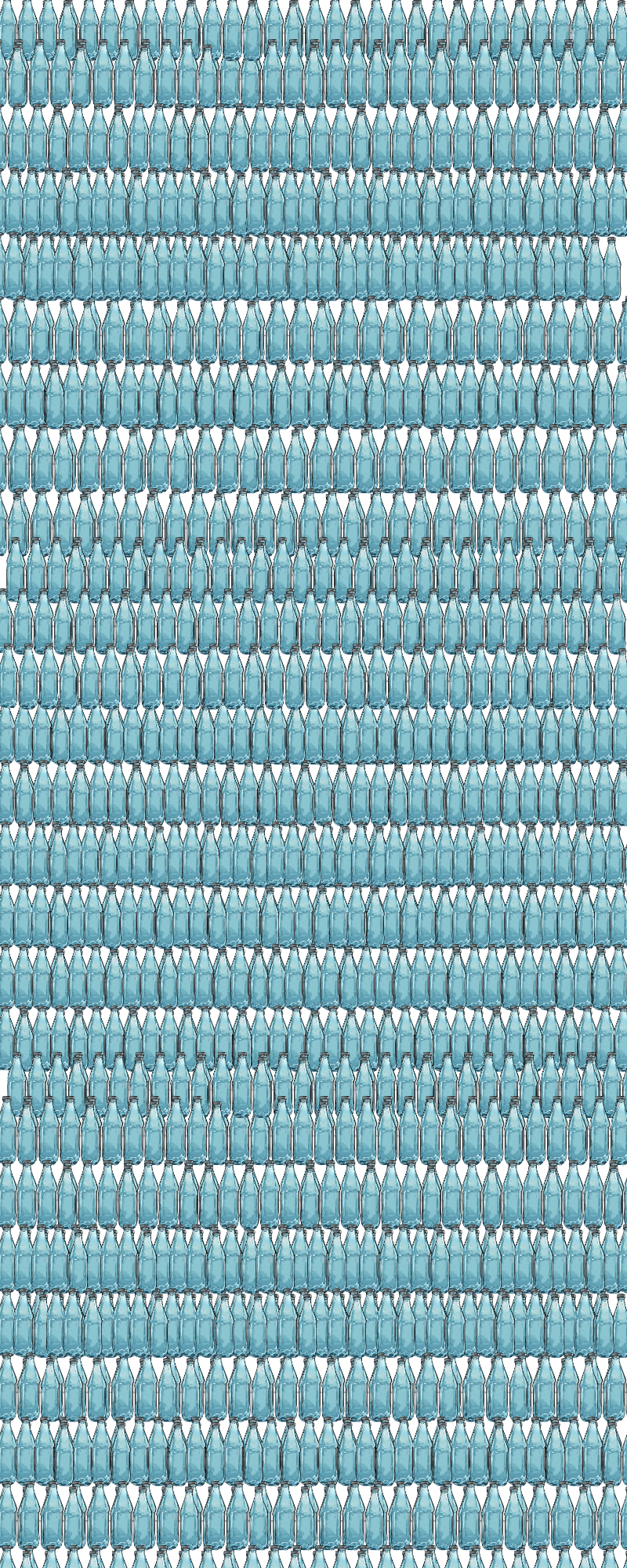 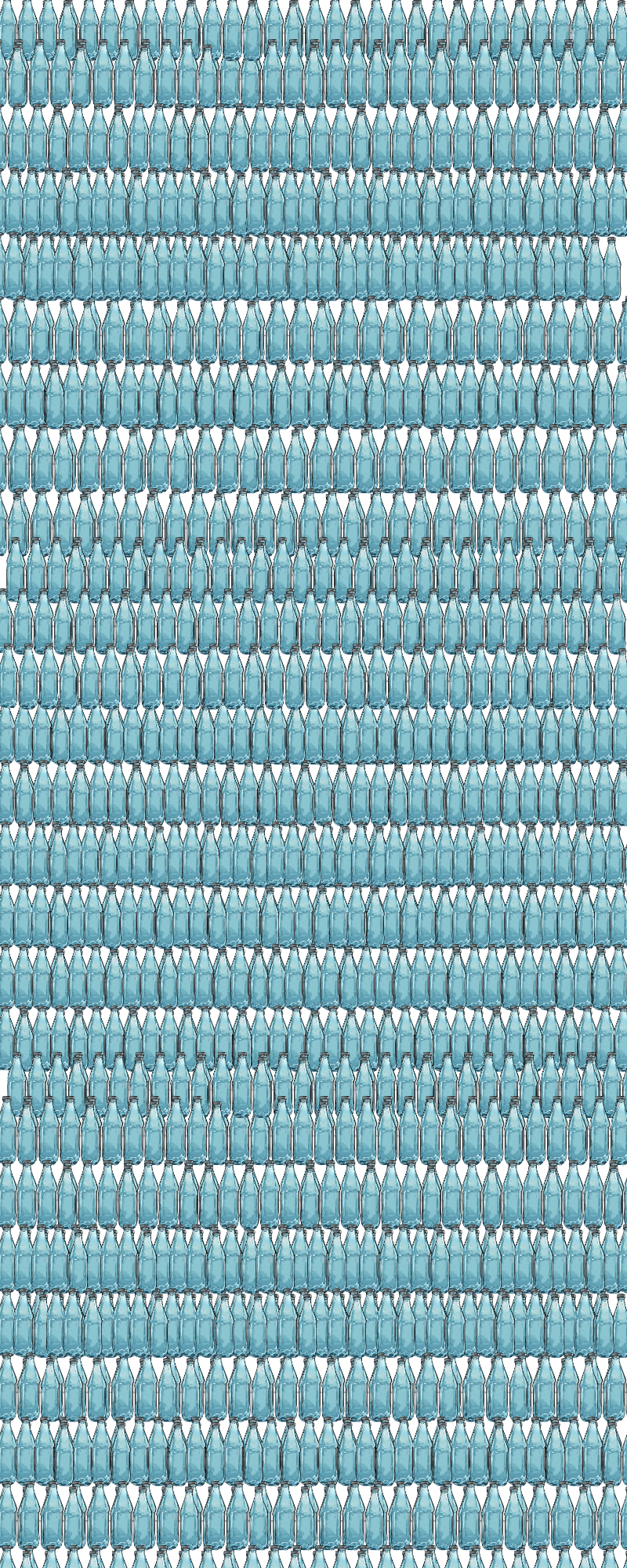 Air: >11.000 litres
Water: 1-2 litres
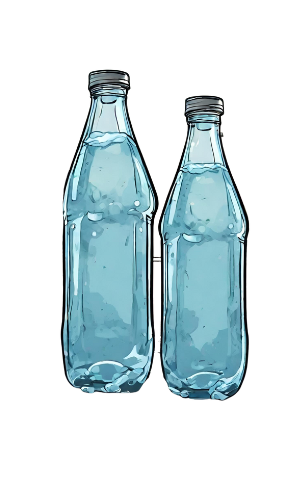 Water isControlled &Processed.
What aboutour air?
[Speaker Notes: How much air do you inhale every day? Adults take 23,000 breaths a day, children almost twice as many
That's 8-10 liters of air per minute]
What are our values for school life?
Attendance Rate
Learning success
Social participation
Health
Equity
Performance
What else?
[Speaker Notes: Inviting to reflect – what is important to us regarding the health of our children and what values have become important to us over the last few years?Or why have we always accepted that school and kindergarten go hand in hand with infection & illness?]
Healthy indoor air safeguards our values!
Attendance Rate
Learning success
Social participation
Health
Equity
Performance
… and more
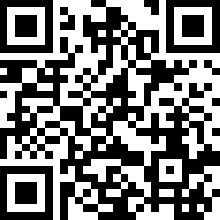 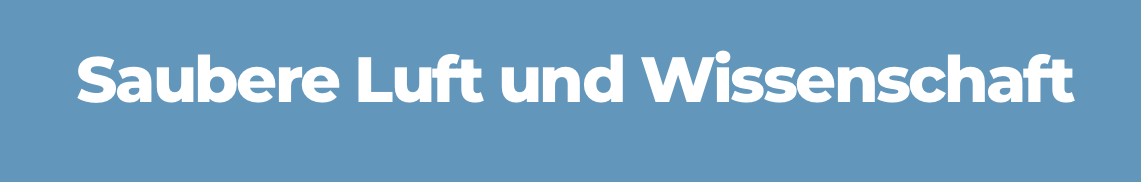 https://www.igoe.at/saubere-luft-und-wissenschaft/
[Speaker Notes: Studies clearly show the effect of air changes (recommendations from WHO & CDC)]
Ways to improve indoor air quality:
Recommendation:
6 air changesper hour or 
Per person35m3/hour
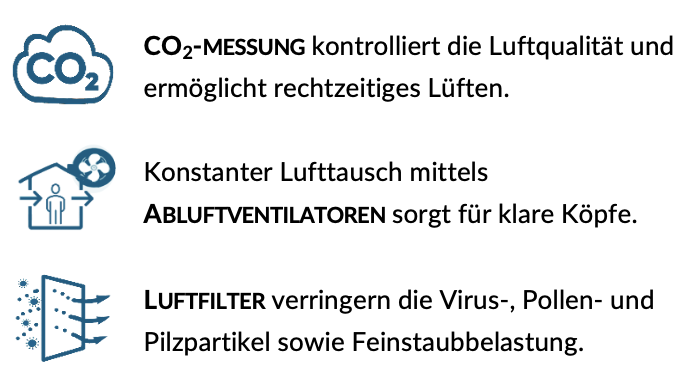 CO2 MEASUREMENT controls air quality & enables timely ventilation.
Constant air exchange using HVAC or
EXHAUST FANS ensures clear minds.
AIR FILTERS reduce virus, pollen & fungal particles as well as fine dust pollution.
Air treatment and exchange depending on conditions
[Speaker Notes: Größerer erechneter Wert ist der wichtige!
6-facherLuftwechselpro Stunde bzw. 35m3/Stunde]
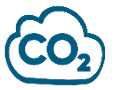 As Indoor Air Quality Indicator
Air - Outdoor: 0.042% CO2 (=420ppm)
Exhaled air contains 3-4% CO2 (=30.0000-40,000 ppm)
CO2 values serve as an indicator of breathed air AND indoor air quality
Quelle: https://elpais.com/especiales/coronavirus-covid-19/how-to-avoid-the-infection-in-indoor-spaces/
[Speaker Notes: ppm = parts per Million (Teilchen pro einer Million Luftteilchen)]
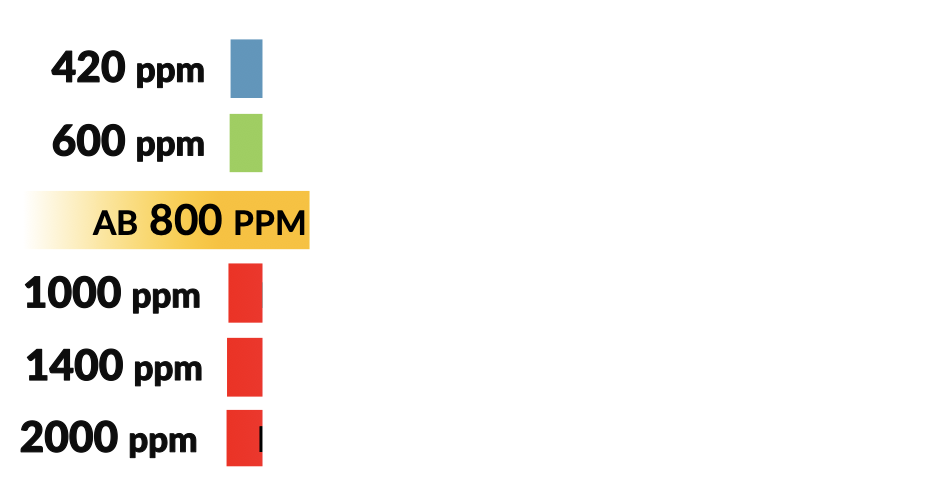 What is the indoor air like here?How tired are you?
Is to open a window an option?
Healthy outdoor air
Healthy indoor climate
Fresh air is necessary
Performance drops by 15%
WHO limit value
for healthy air
Performance drops by 50%
Headaches & fatigue
[Speaker Notes: What values are we striving for?Cognitive performance decreases from 1000ppms
Note – how are you sitting right now?
Energy-efficient houses should have ventilation with heat recovery, so ventilation is not necessary (measurement with sensor recommended).
What about thermally renovated houses, schools and kindergartens: the building envelope has been sealed, but for cost reasons no]
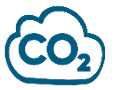 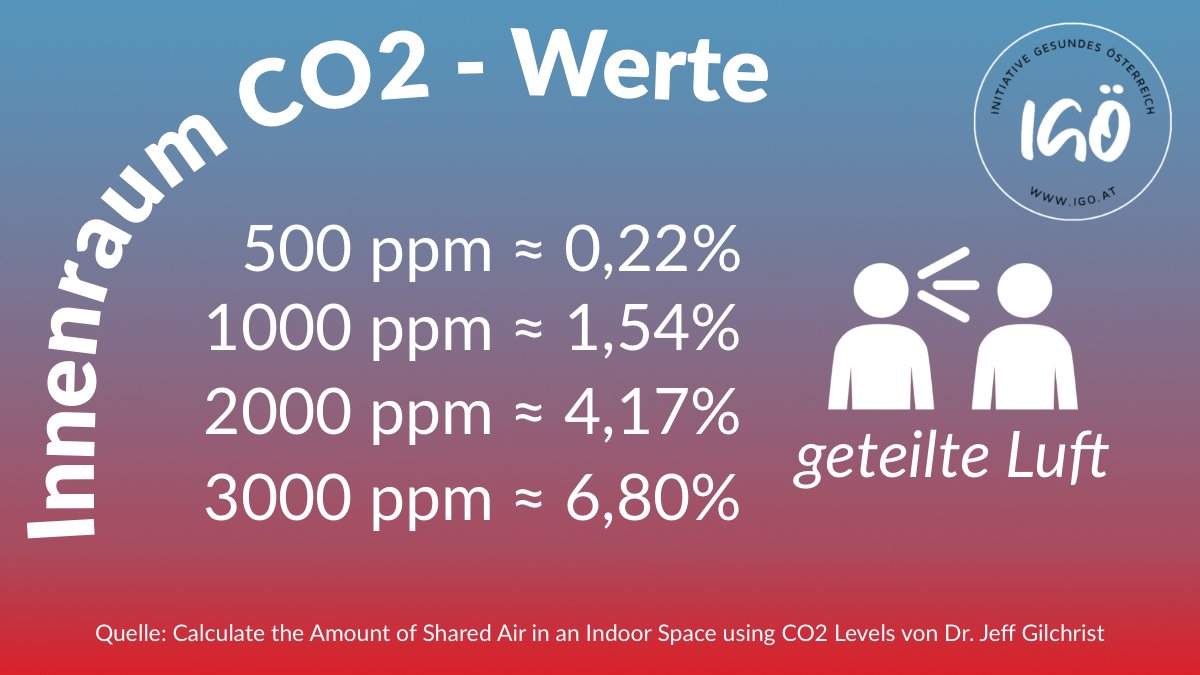 each 65th breath of rebreathed air
each 25th breath of rebreathed air
each 15th breath of rebreathed air
If we don't drink water that others spat out,
why do we breathe air that others exhaled?
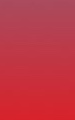 [Speaker Notes: Aerosols – accumulation by airborne particles that can be loaded with viruses.
Transmissions over many meters and long after a person was in the room]
Clever handling of pathogens
Knowledge of infections through aerosols:
 Healthy indoor air
Cholera, plague & puerperal fever:
 Drinking water treatment
 Sewerage
 Hand hygiene & Disinfection
Infection over long distances &possible in case of subsequent use of rooms
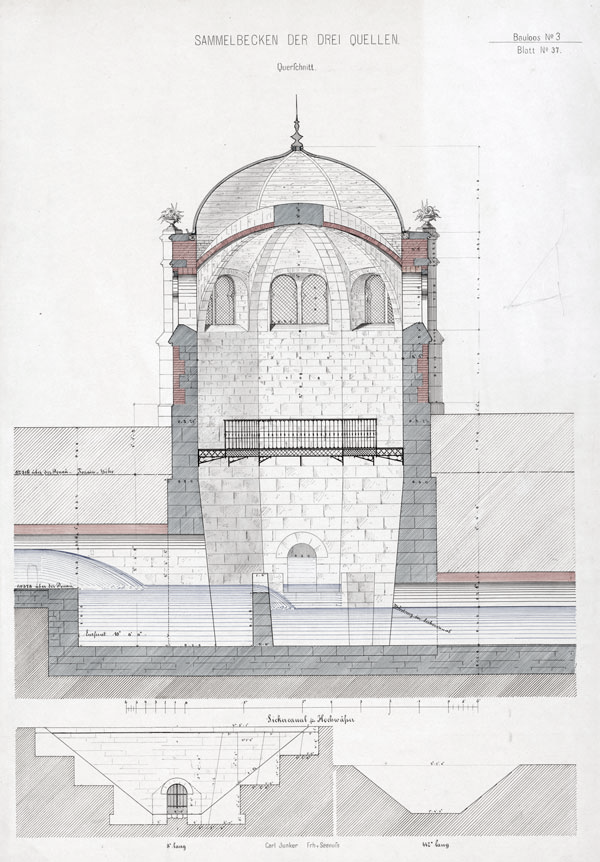 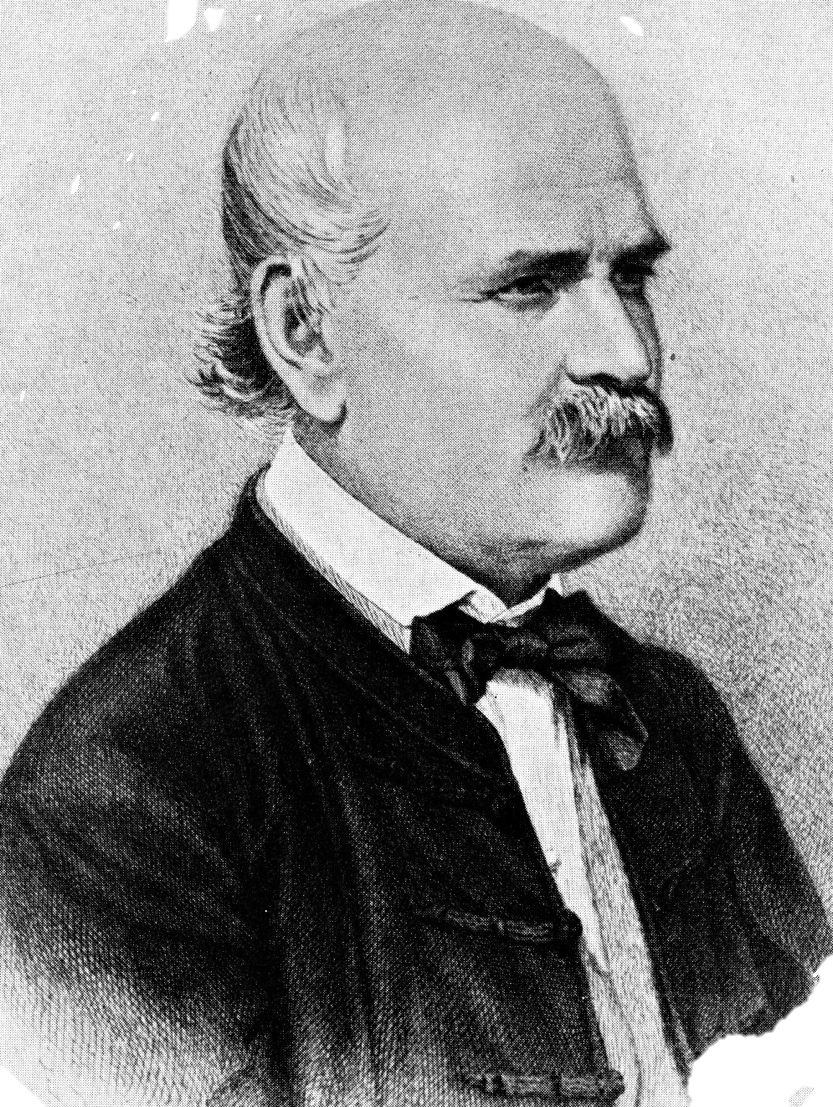 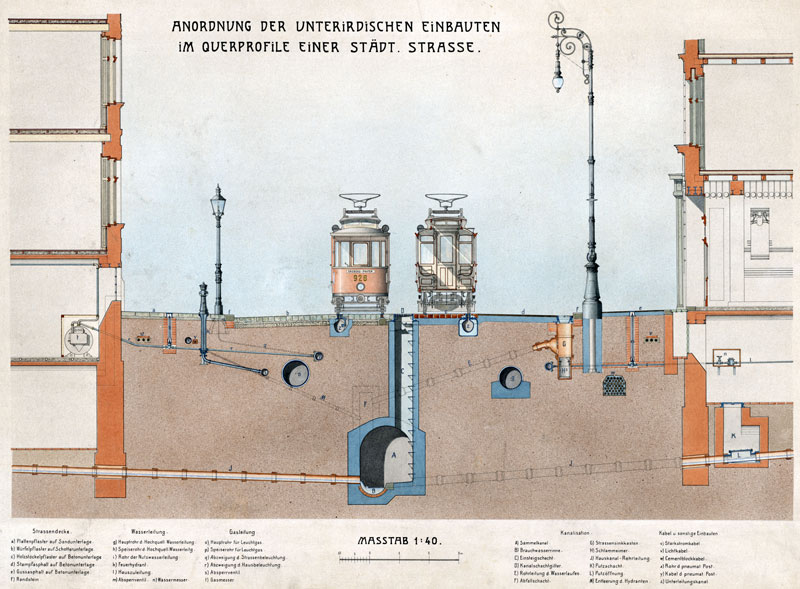 Dr. Ignaz Semmelweis
[Speaker Notes: Learning to live with cholera meant no longer pouring excrement on the streets, building sewage systems, filtering drinking water. With Corona, we are still figuratively pouring excrement on the street and drinking unfiltered water.https://zdfheute-stories-scroll.zdf.de/aerosole-klassenzimmer-corona/
https://www.geschichtewiki.wien.gv.at/images/4/42/Straßenquerprofil.jpg
https://www.geschichtewiki.wien.gv.at/index.php?title=Datei:Wasserversorgung.jpg&filetimestamp=20230914123930&

Aerosols: Transmissions over many meters and long after a person has been in the room
Particles smaller than 10 μm can remain in the air for hours to days. Aerosols are generally not stable and usually change over time depending on humidity, temperature and other physical and chemical processes. Aerosols can also contain bacteria and viruses.]
Result sporadic ventilation – not sufficient!
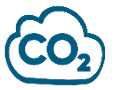 CO2 measurement
shows problem:

Sporadic ventilationist not sufficient in eucational centers!
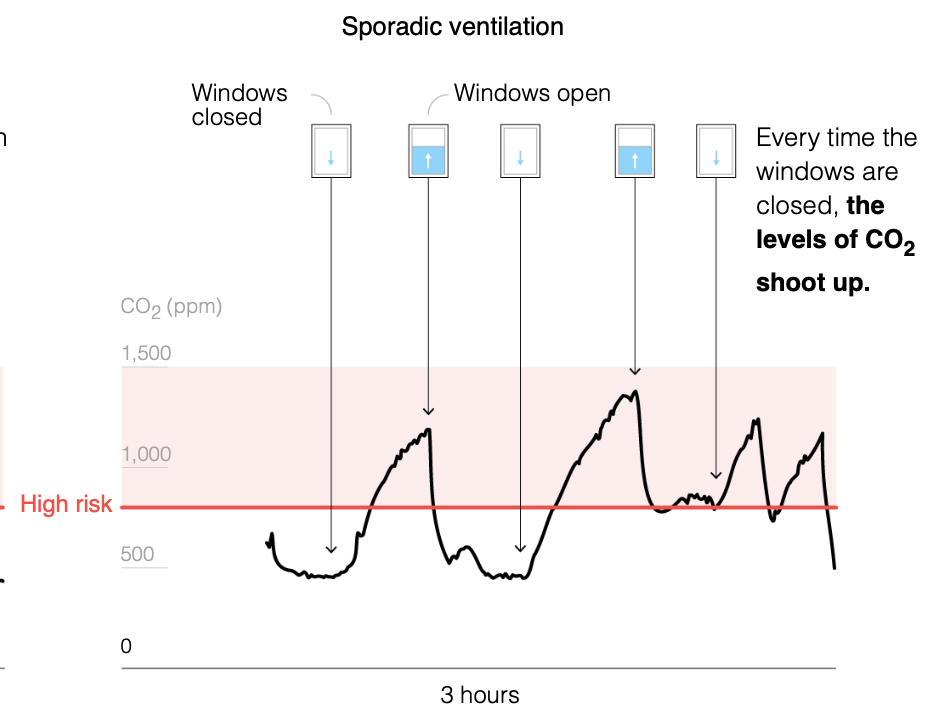 https://elpais.com/especiales/coronavirus-covid-19/how-to-avoid-the-infection-in-indoor-spaces/
Constant ventilation: astonishingly sustainable
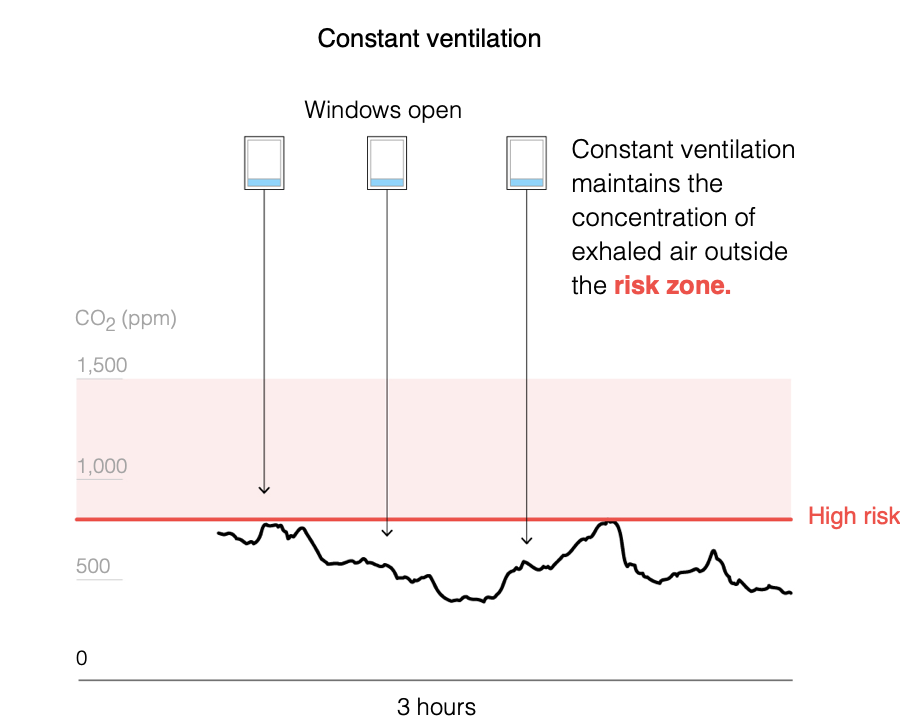 Tilt ventilation:
energy efficient &available in classes
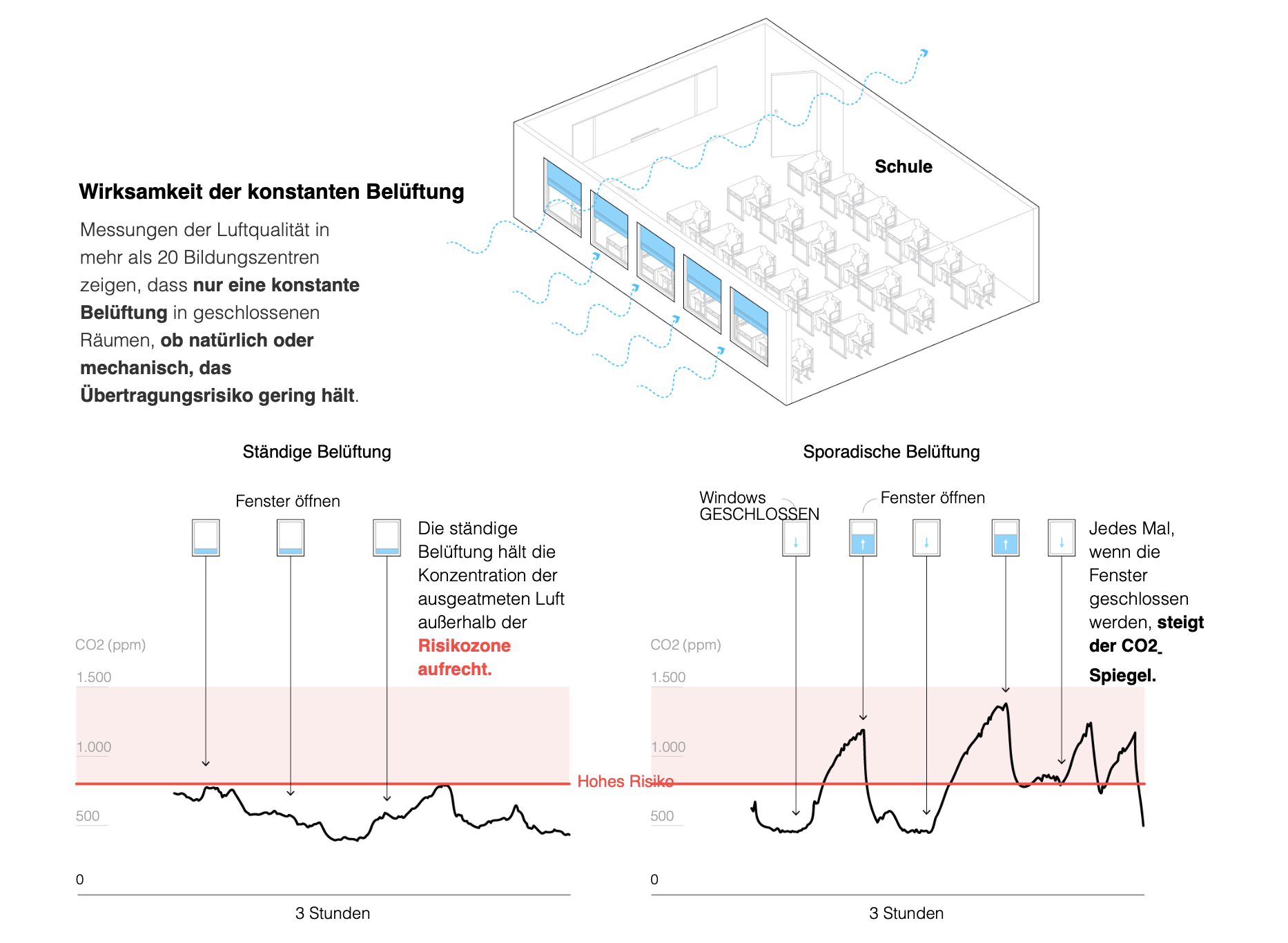 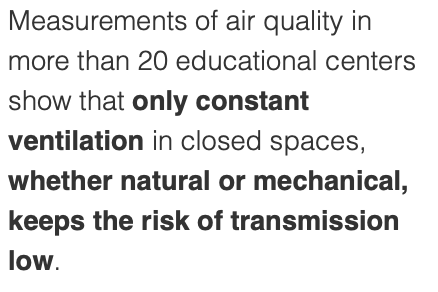 Risiko
https://elpais.com/especiales/coronavirus-covid-19/how-to-avoid-the-infection-in-indoor-spaces/
[Speaker Notes: Important: Close windows when no one is in the room. Pupils warm the room, continuous ventilation is more comfortable and measurably more energy-efficient!]
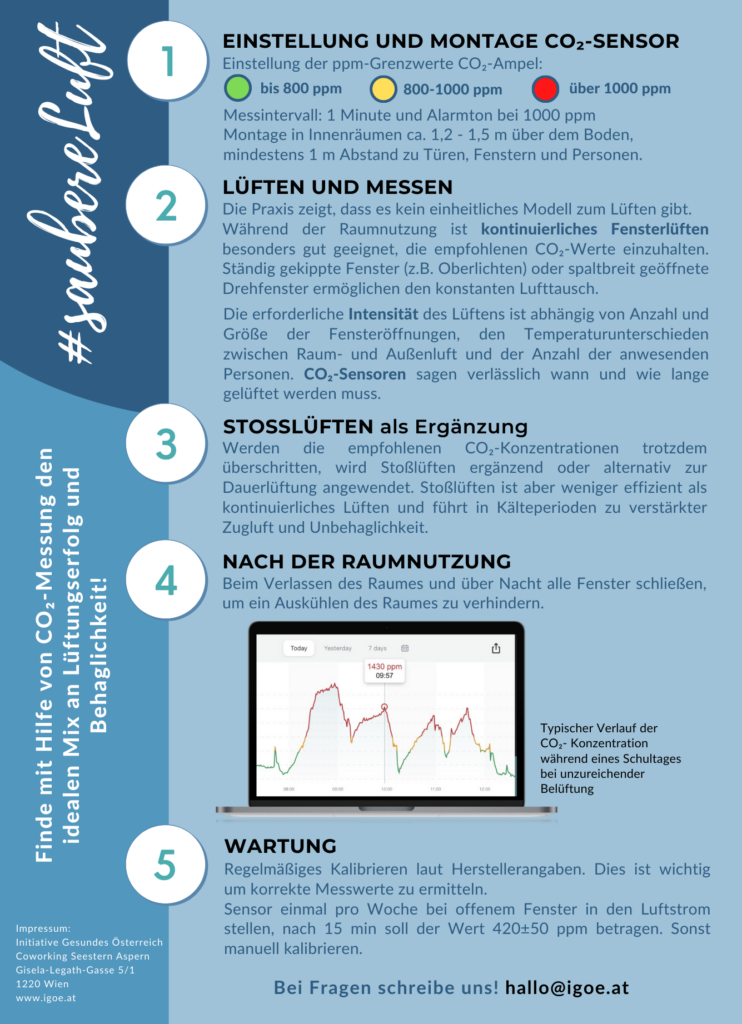 More informationto sustainable ventilation
https://www.igoe.at/saubere-luft-folder/
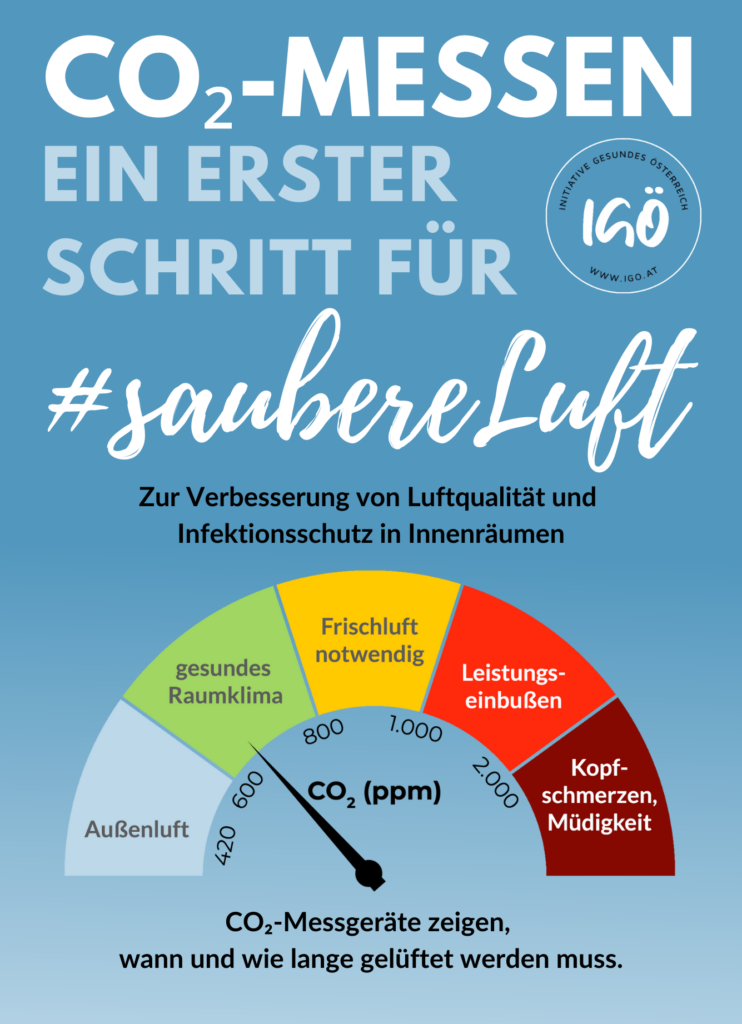 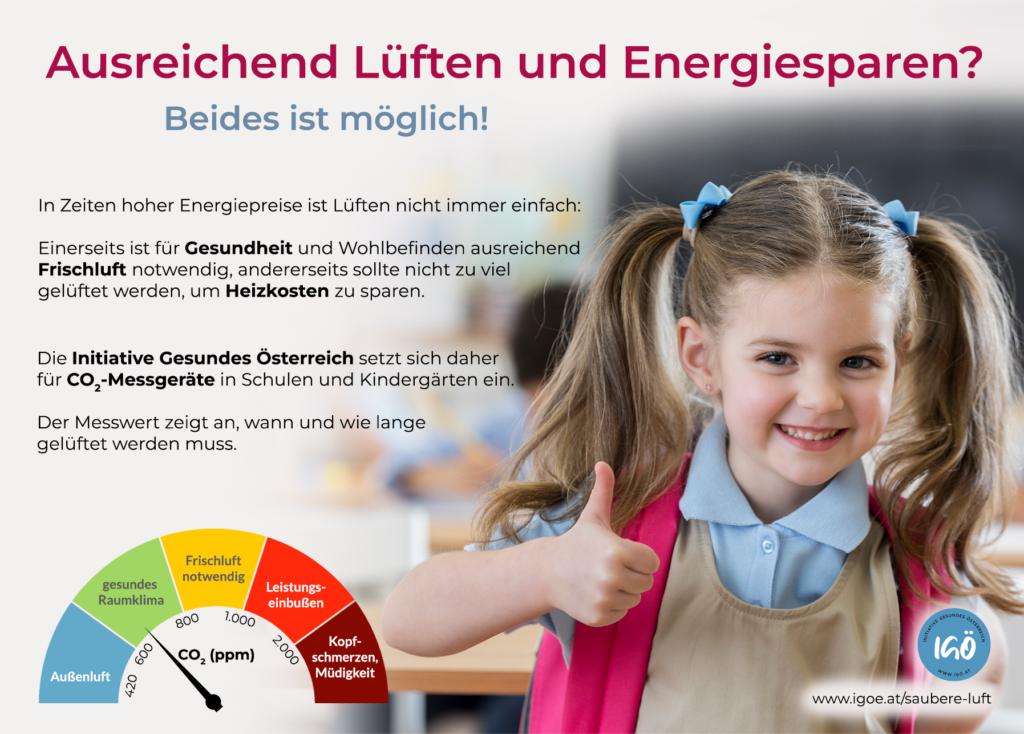 HEPA Purifiers: another "layer of protection"
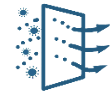 HEPA-Purifiers
Filters pollen, virus and fungal particles& particulate matter pollution from the air.
Supportes ventilatione.g. less air exchange takes place
(weather-related or similar)
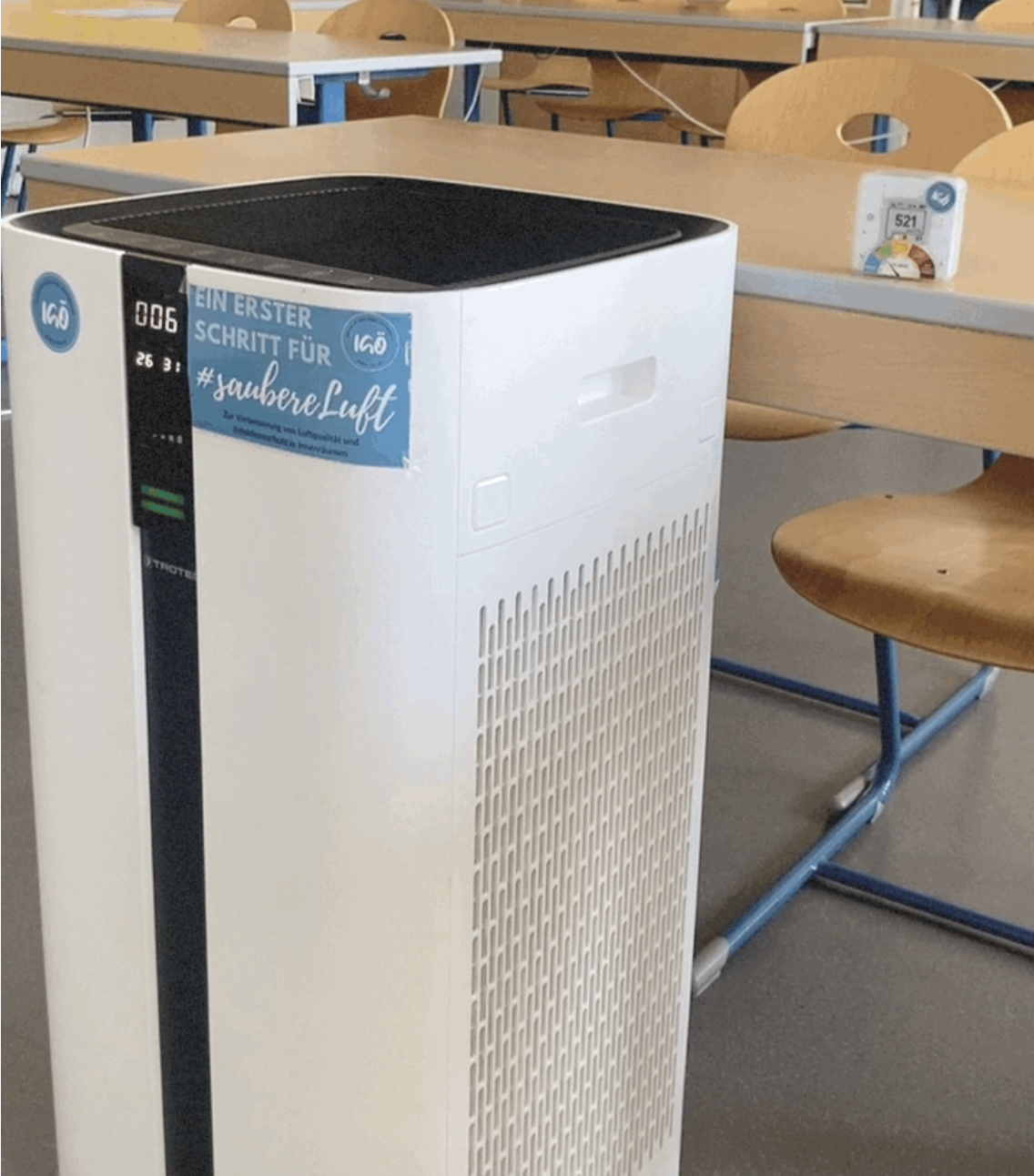 https://elpais.com/especiales/coronavirus-covid-19/how-to-avoid-the-infection-in-indoor-spaces/
Austrian School RealityOctober & November 2023
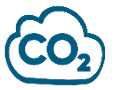 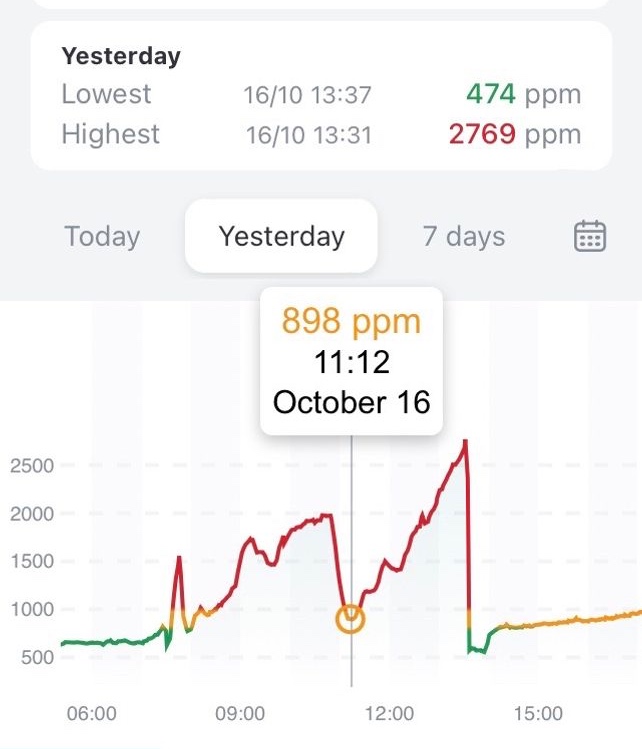 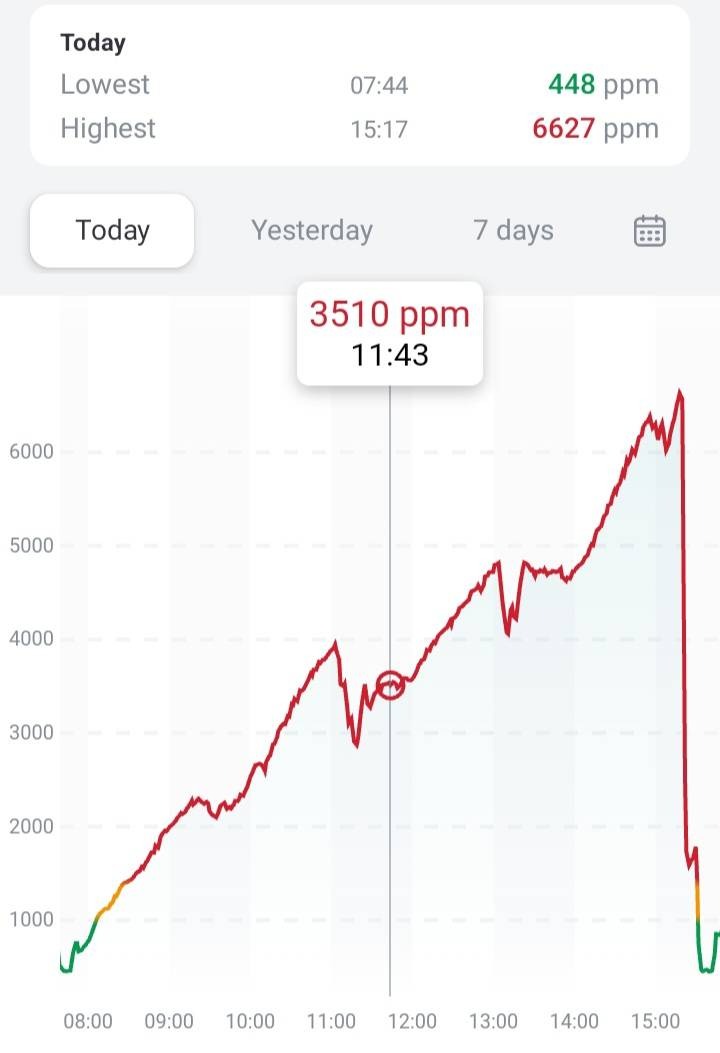 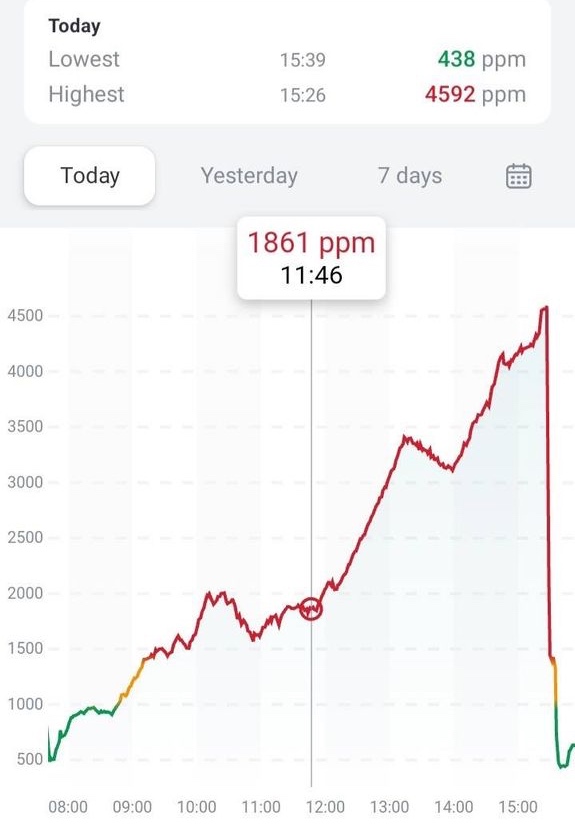 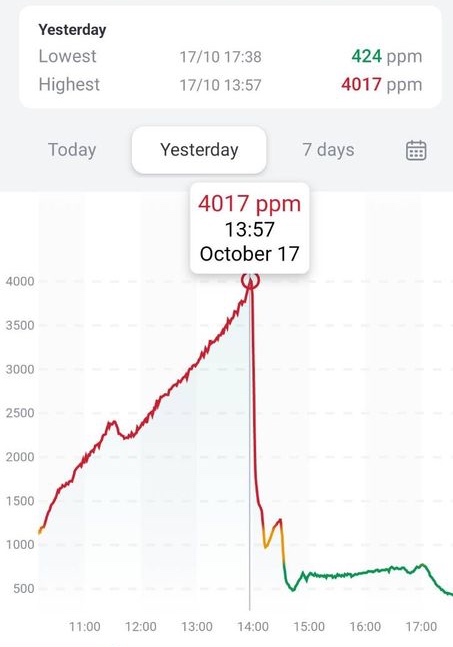 Effects of good and healthy indoor air
More well-being and health 
Fewer substitute hours for educators
Less loss of education, more social participation
Less childcare effort in the families
Less absent students and teachers
More concentration and performance
Efficient ventilation & HEPA purifiers: energy cost reduction
[Speaker Notes: Welche Effekte hat der Fokus auf Innenraumluft zu legen?]
What do we want for our children?
What air exchange rate do you wantfor our children?
At which CO2 values shouldour children learn & be creative?
[Speaker Notes: Inviting us to reflect – what is important to us regarding the health of our children and what values have become important to us over the last few years?What was it like 3, 5 years ago?
Learning to learn: what do I need to learn well?]